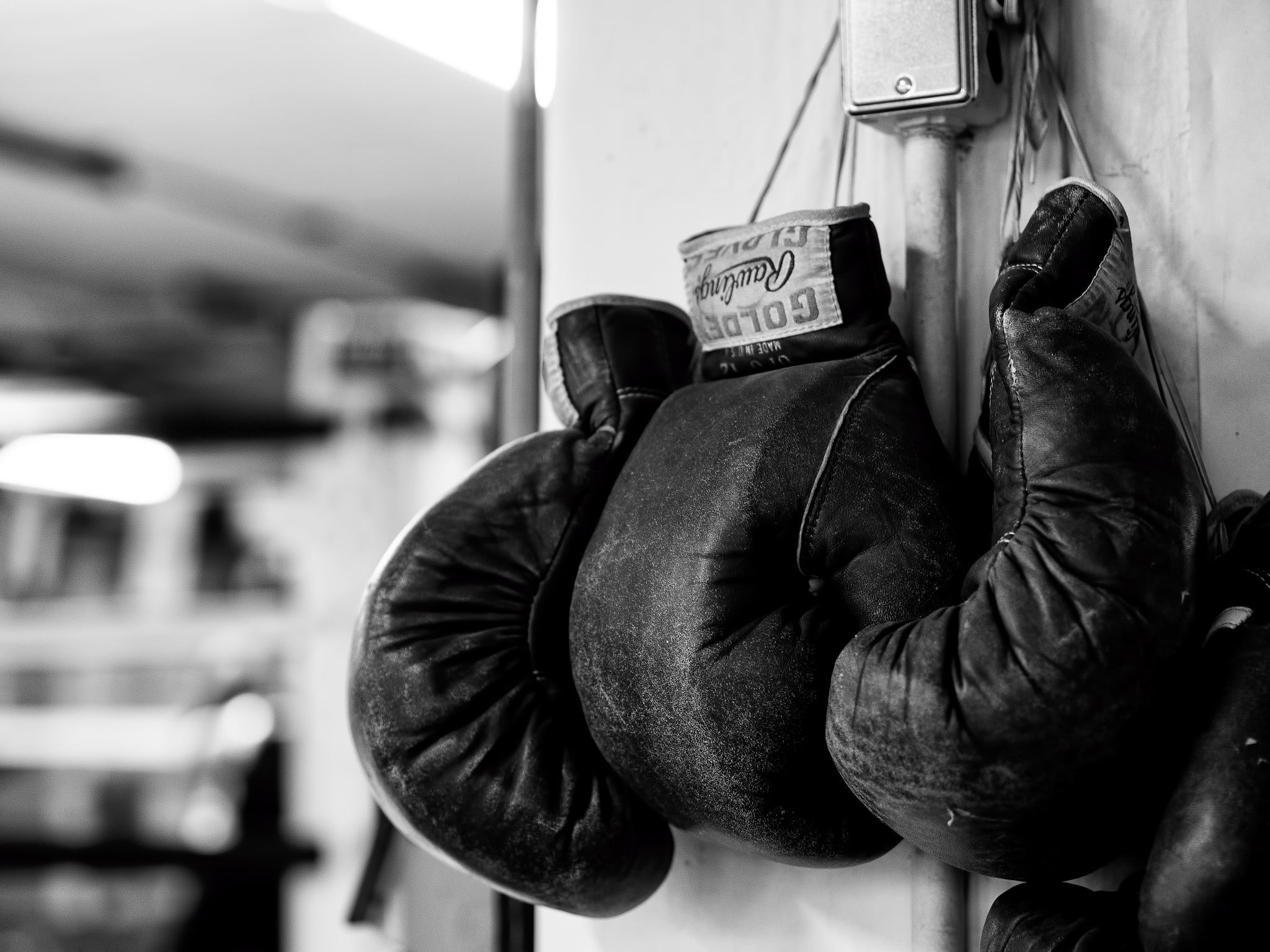 Boxing with George Box
Kenneth Lee
Duke-NUS Medical School, Singapore
1
[Speaker Notes: Presenting my submission for the Significance Magazine writing competition]
The Beginning
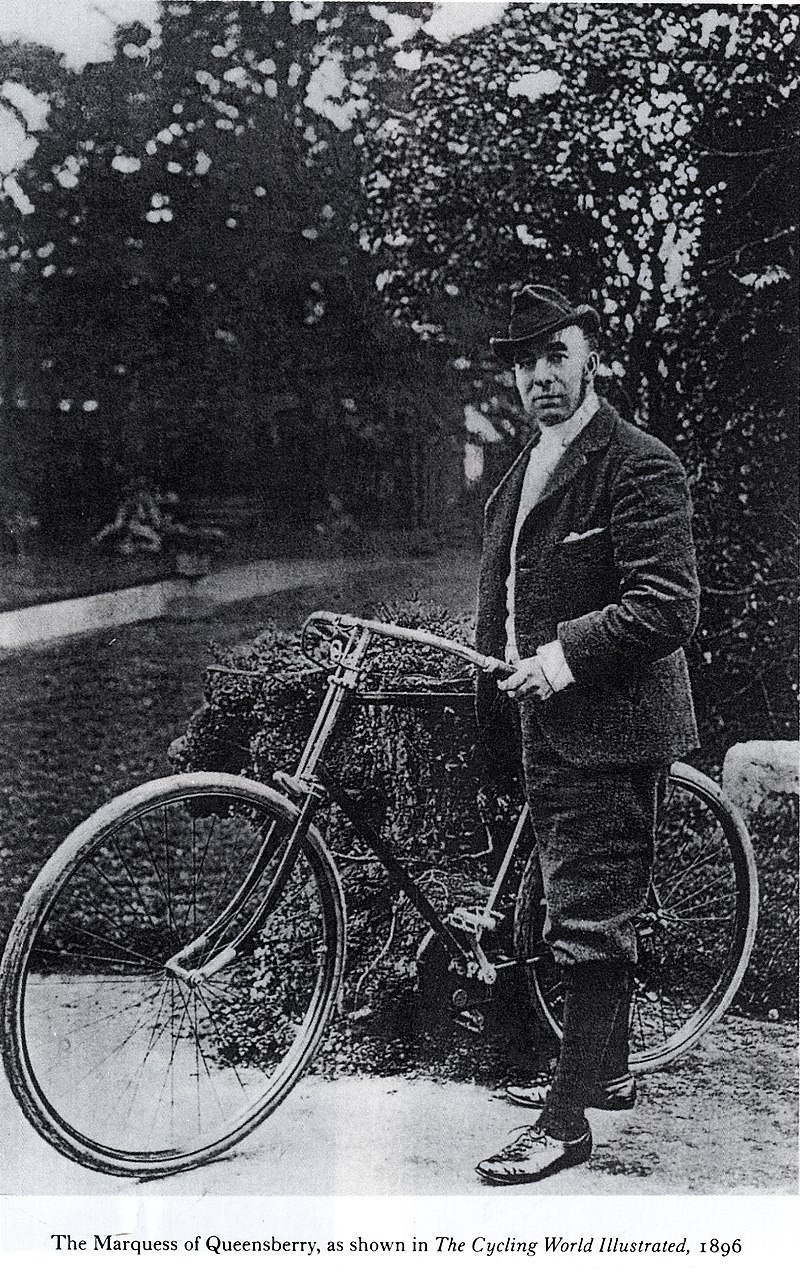 Modern boxing came about in 1867 with the introduction of the “Queensberry Rules”
2
[Speaker Notes: “This is the man that invented modern boxing, it is a sport defined by the…”]
The Punches
Punch #1: The Jab
Punch #2: The Cross
Punch #4 & 5: The Hook
Punch #7: The Uppercut
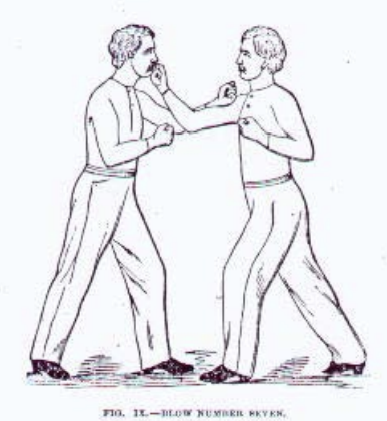 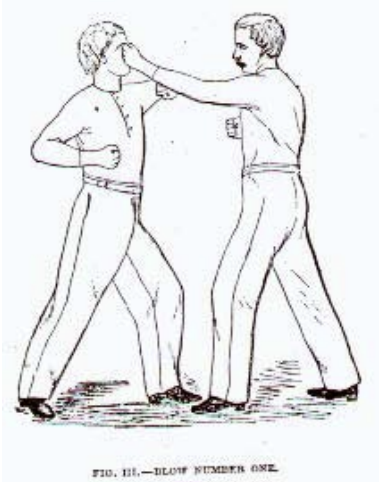 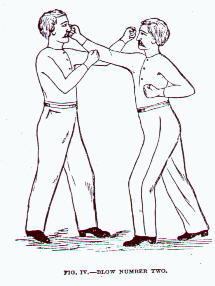 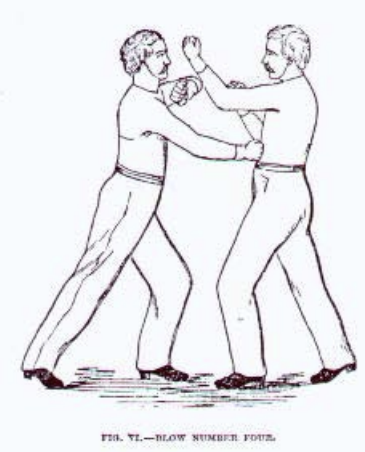 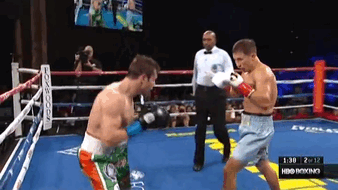 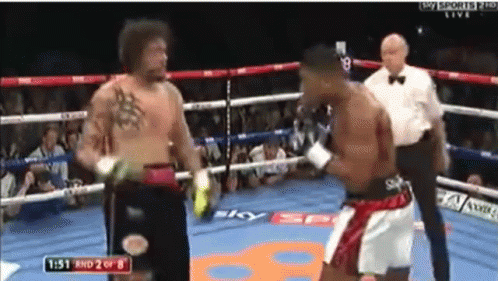 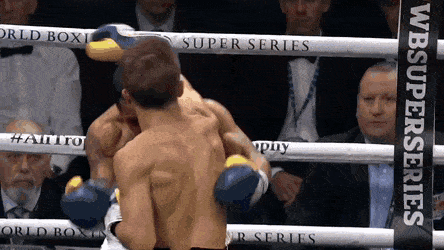 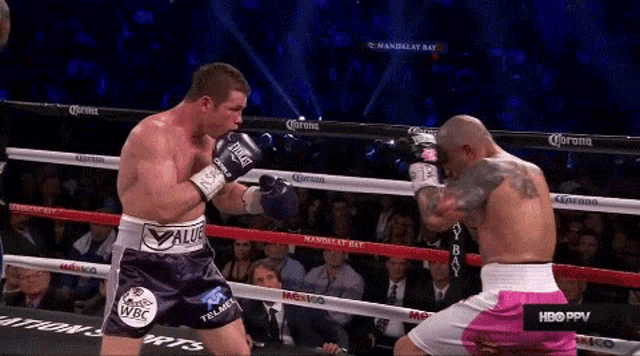 Which punch is the most useful?
3
The Science of Defence: A Treatise on Sparring and Wrestling (Price, 1867)
[Speaker Notes: “All good punches, all painful punches”

“Maybe one the boxers here can give us a suggestion…”]
“A Good Jab”
“The old saying is: the right hand could take you around the block, but a good jab will take you around the world.”
- Anthony Joshua (2018)
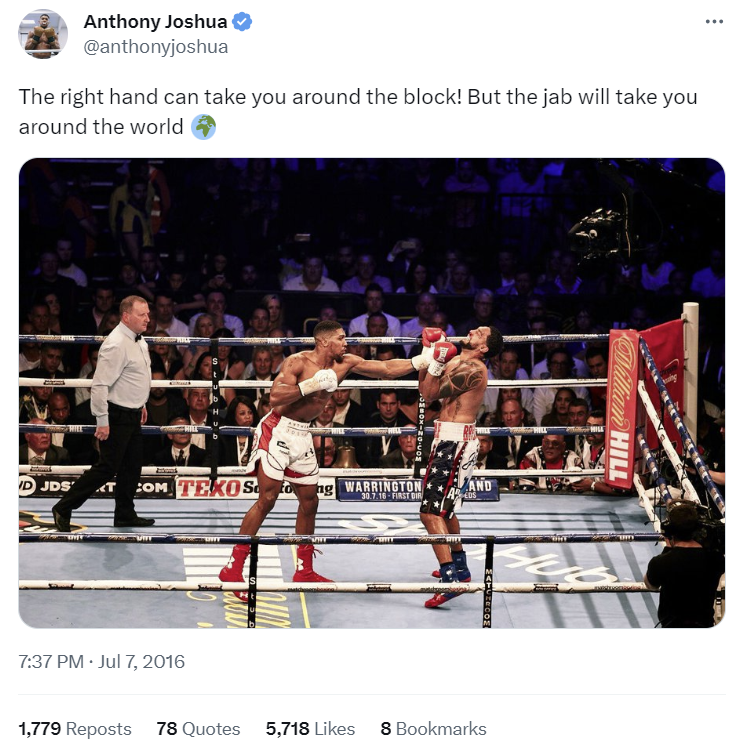 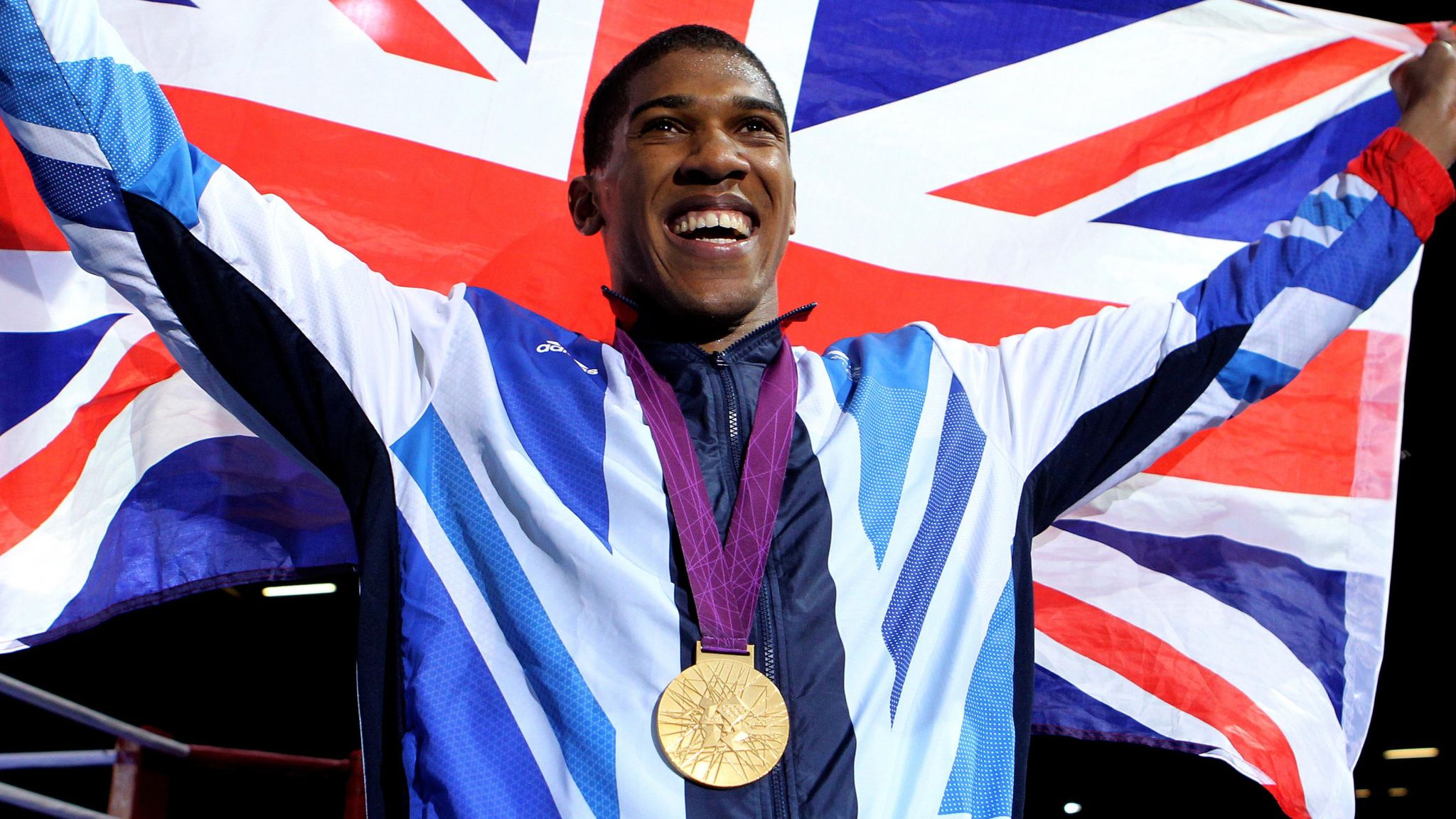 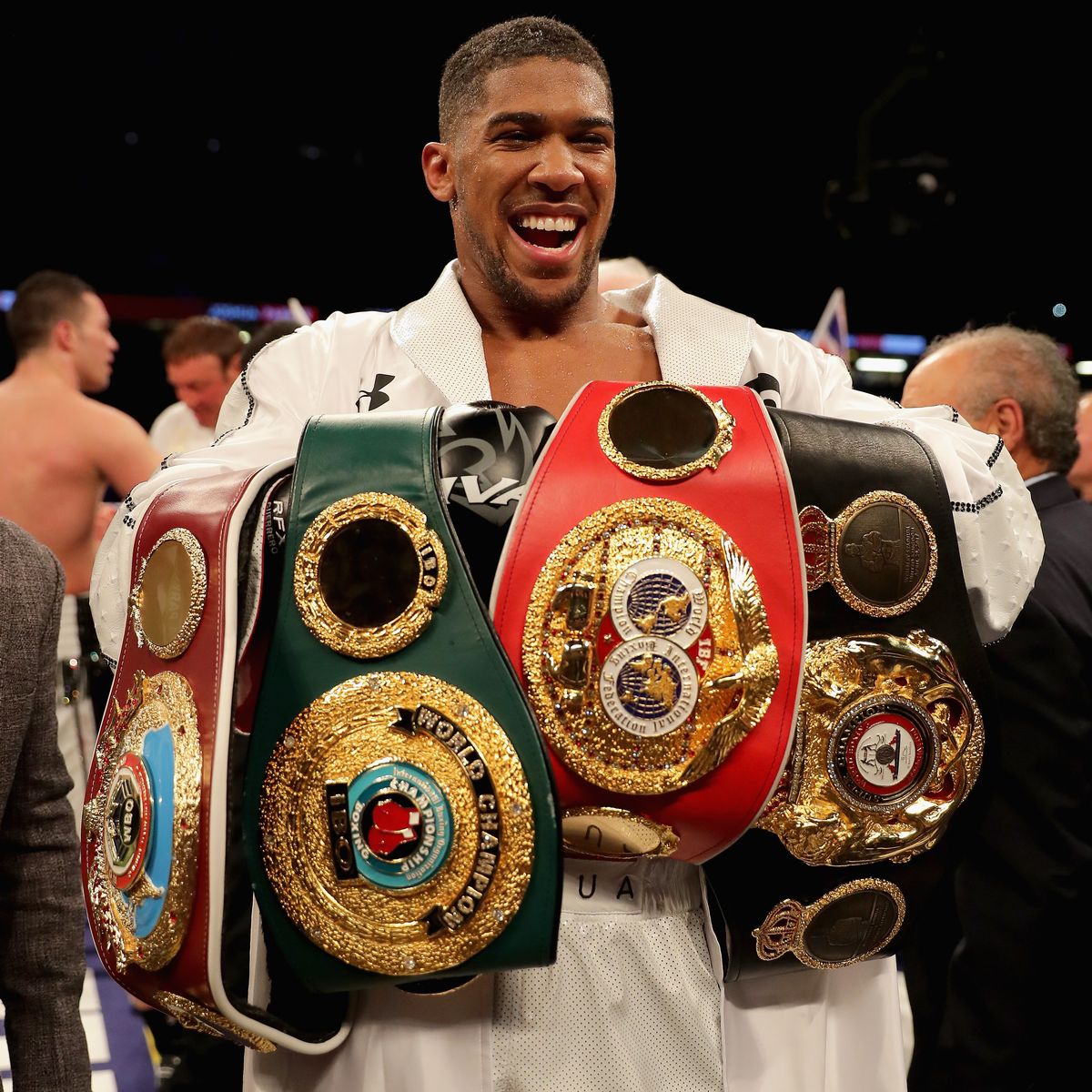 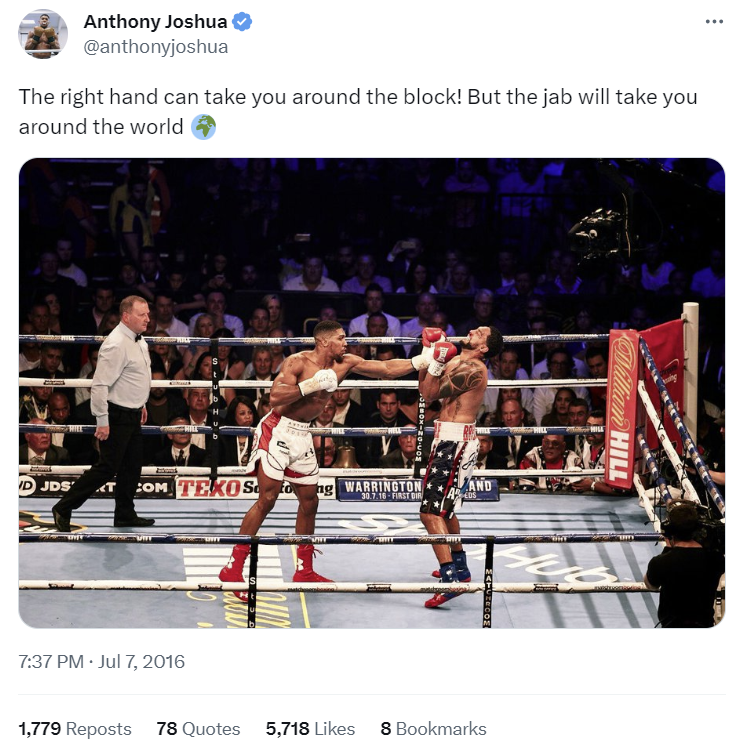 4
[Speaker Notes: “Anthony Joshua, Olympic gold medalist and former unified heavyweight champion of the world…”

“After defeating Joseph Parker in 2018”

“He actually tweeted this quote 2 years before saying it live -> self-actualization”]
Canelo vs. Caleb Plant (2021)
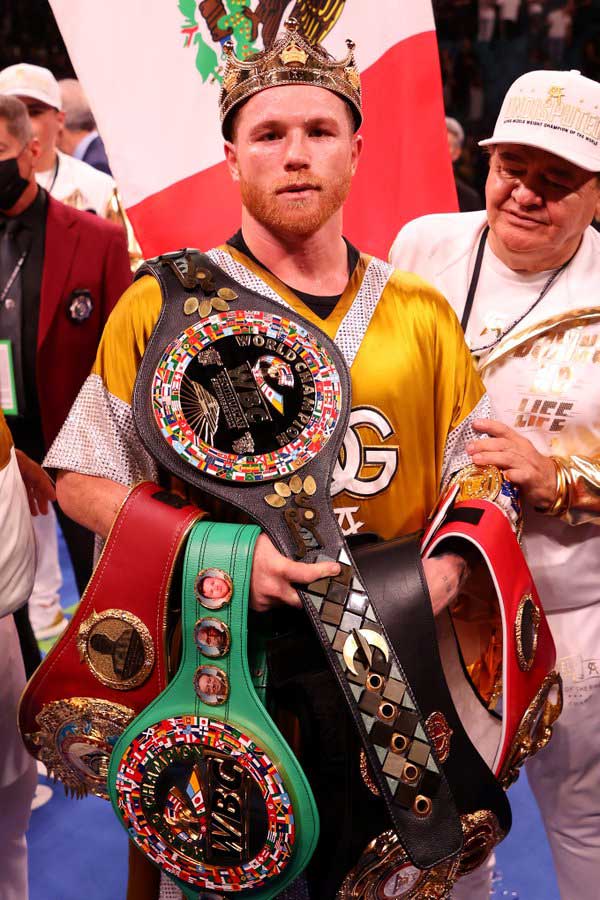 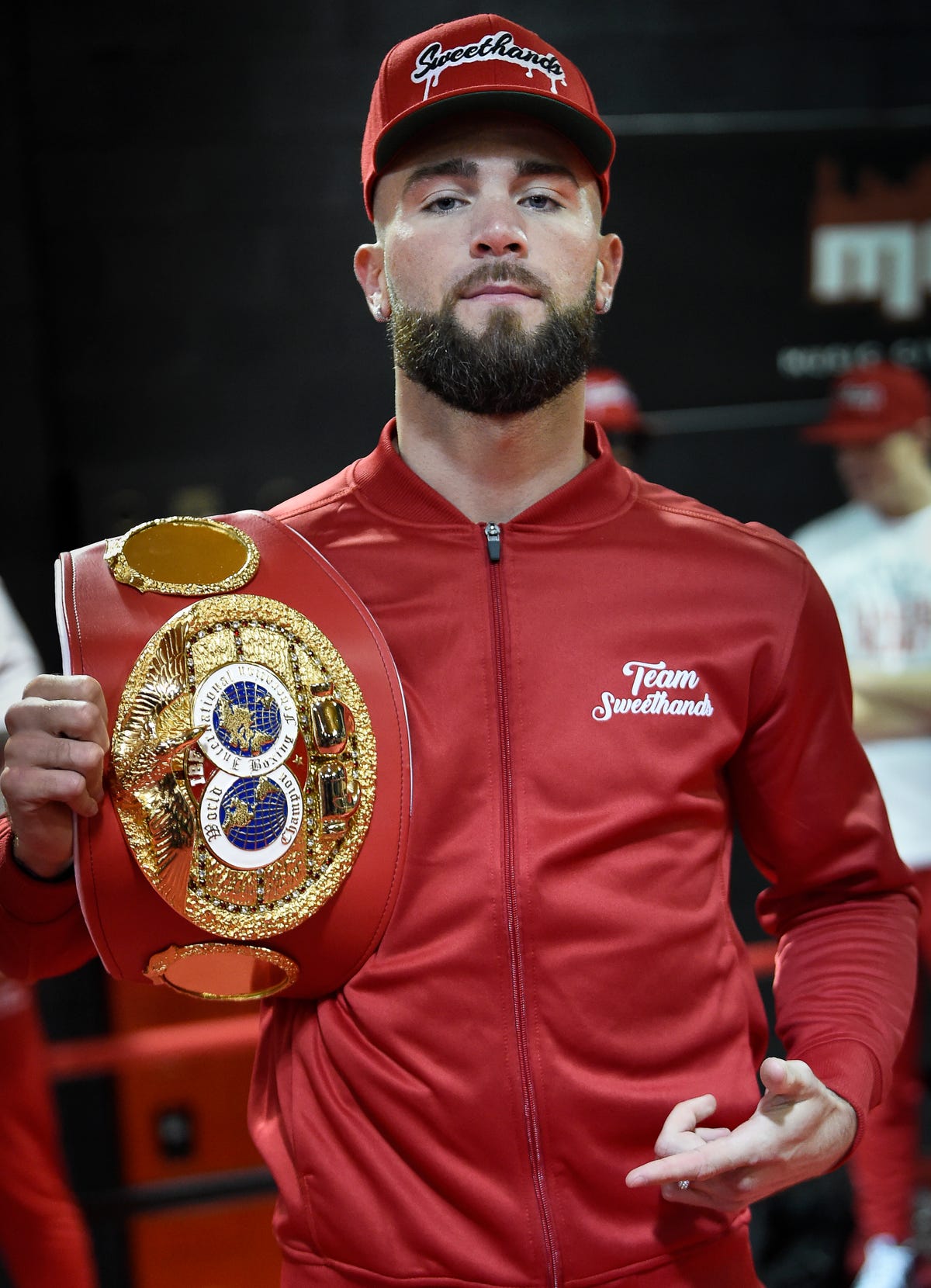 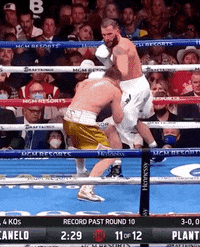 5
[Speaker Notes: To be the undisputed super middleweight champion of the world

“throwing and landing half as many jabs, but over two times as many power punches”]
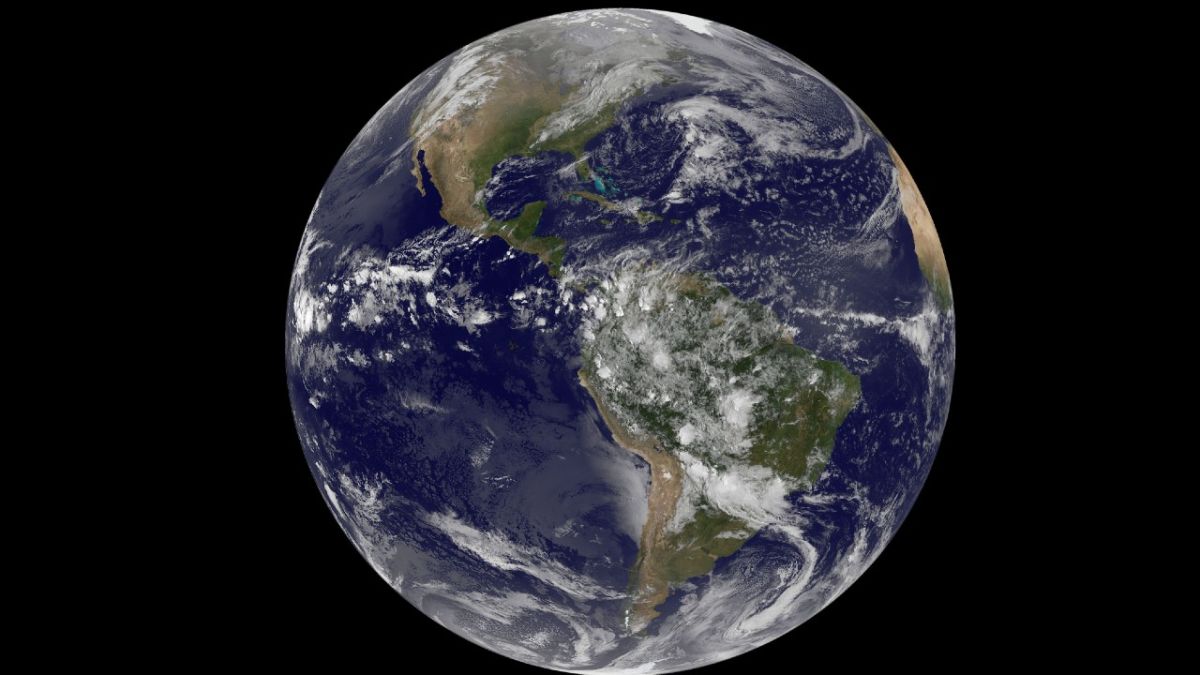 Can a good jab really take you around the world?
6
The Data
“Around the world” => winning fights at the highest level
CompuBox: Publishes high profile fight statistics
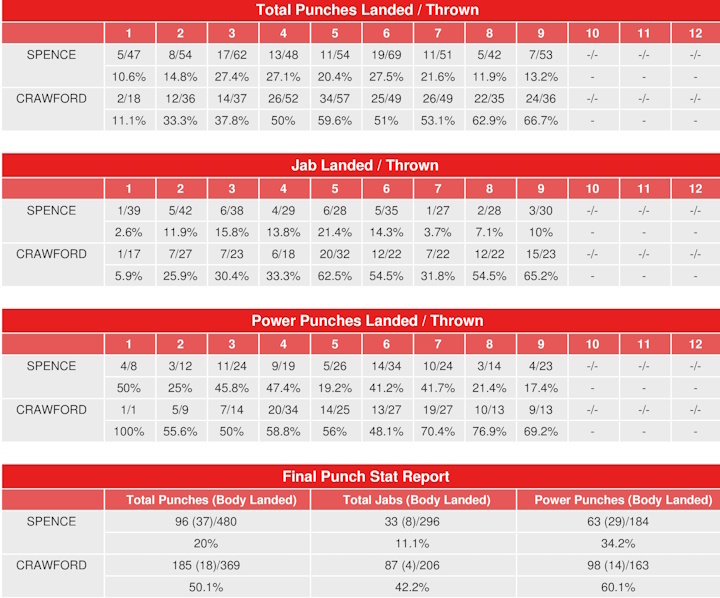 7
[Speaker Notes: “First let’s start with the data…”

“So I put on my earphones, threw on a podcast, and one Saturday afternoon later, I had my data”]
Do winners land more jabs?
263 fights since 2012

Average Jabs Landed:
Winners: 43
Losers: 28
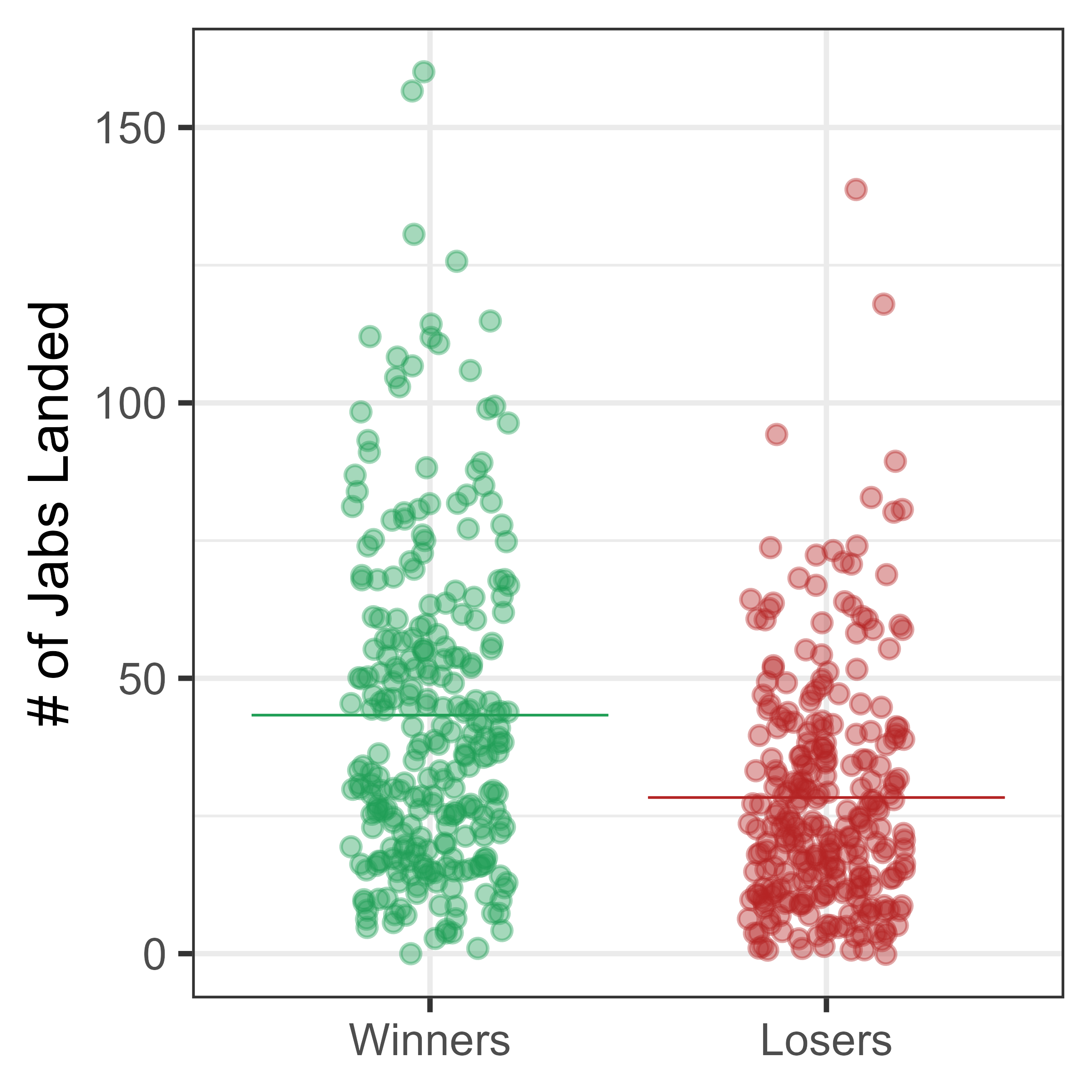 8
[Speaker Notes: “But we’re not interested if winners land more jabs…”]
Model 1: Will landing more jabs help you win?
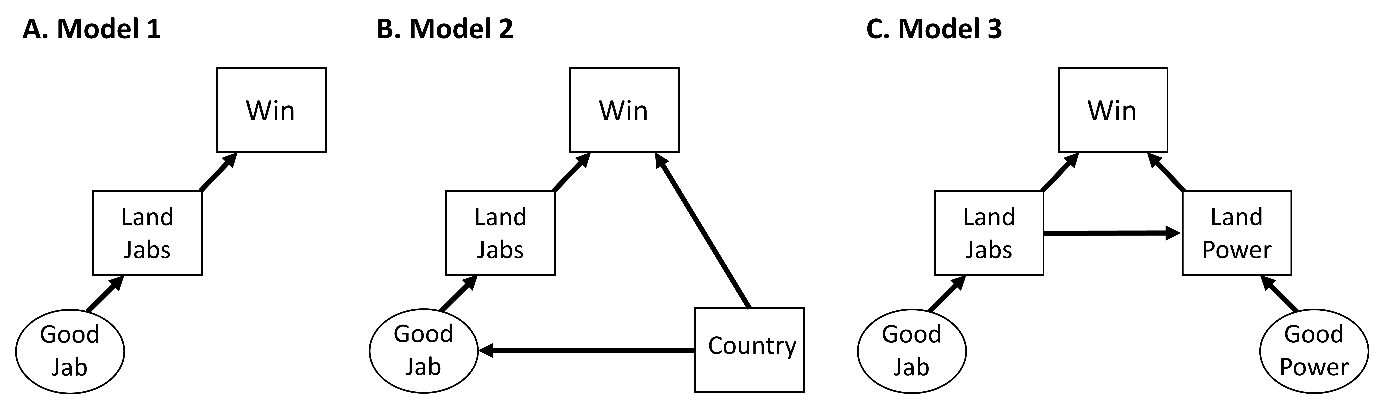 But there’s more to consider
9
[Speaker Notes: “will landing more jabs help you win?”

“we use the following model, where…”

“we analyze this using logistic regression, and get a log odds ratio of…”

“There is a statistically significant effect of jabs landed on winning”]
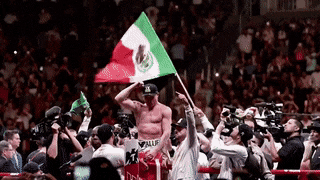 “VIVA MEXICO”
Country of Originas a “Confounder”
10
[Speaker Notes: “This brings us to our next section…”]
Model 2: “Viva Mexico!”
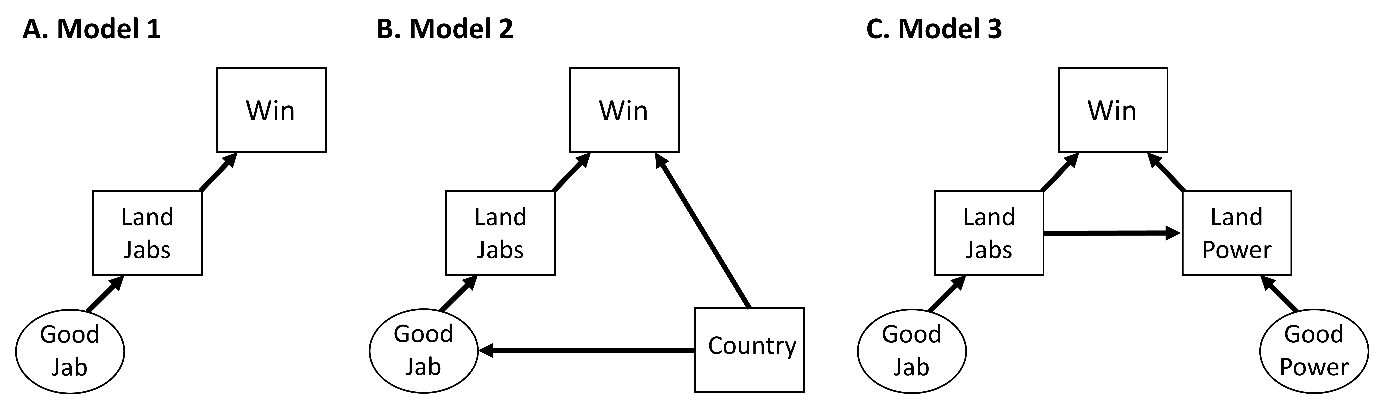 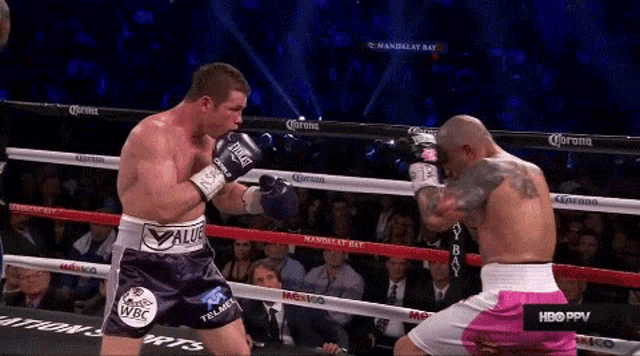 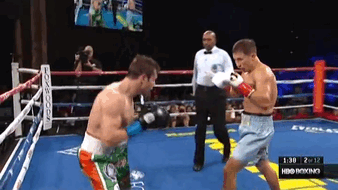 11
[Speaker Notes: “Canelo Alverez was able to become an undisputed champion while barely throwing any jabs.”

“Fighters from different countries have different styles”

Mexican fighters aren’t as well known for their jabs, but are known for their aggression
Russian fighters are well known good jabs

There is a statistically significant effect of jabs landed on winning]
“It ain’t about how hard you can hit”Power punches as a “Mediator”
The Cross
The Hooks
The Uppercut
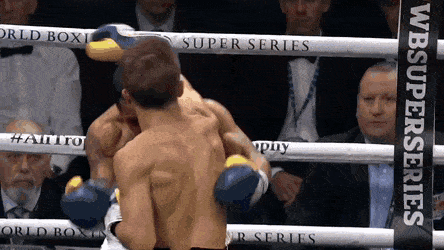 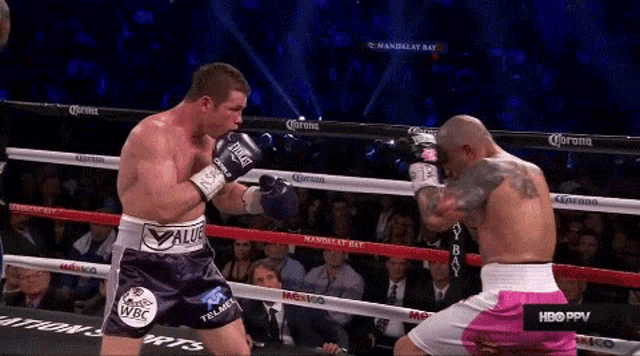 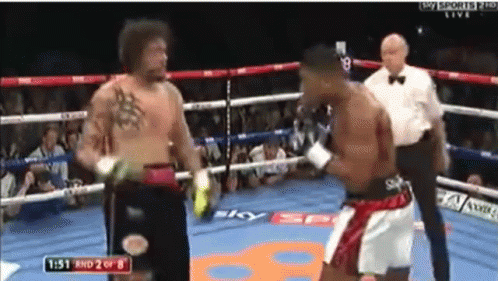 12
[Speaker Notes: “As we mentioned earlier, there are more punches than just the jab.”

“We aren’t just interested in if a jab can help a boxer win, we’re also interested to see how it compares to power punches…”]
Model 3: “It ain’t about how hard you can hit”
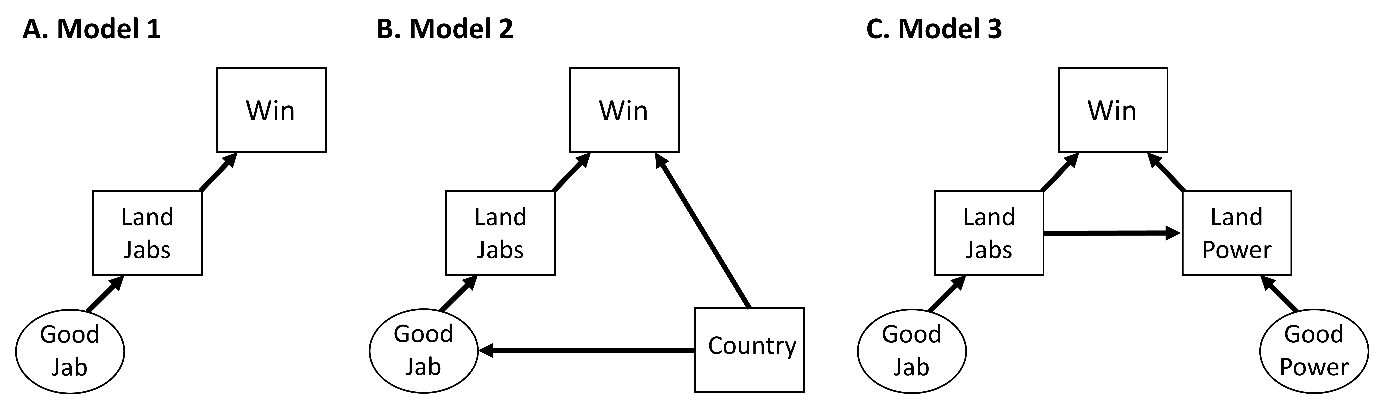 Which model should we use?
13
[Speaker Notes: “Landing jab can help land more power punches, which can help you win. “

“We can model the direct impact of landing a jab on winning”

“There is a statistically significant effect of the direct effect of jabs landed on winning”]
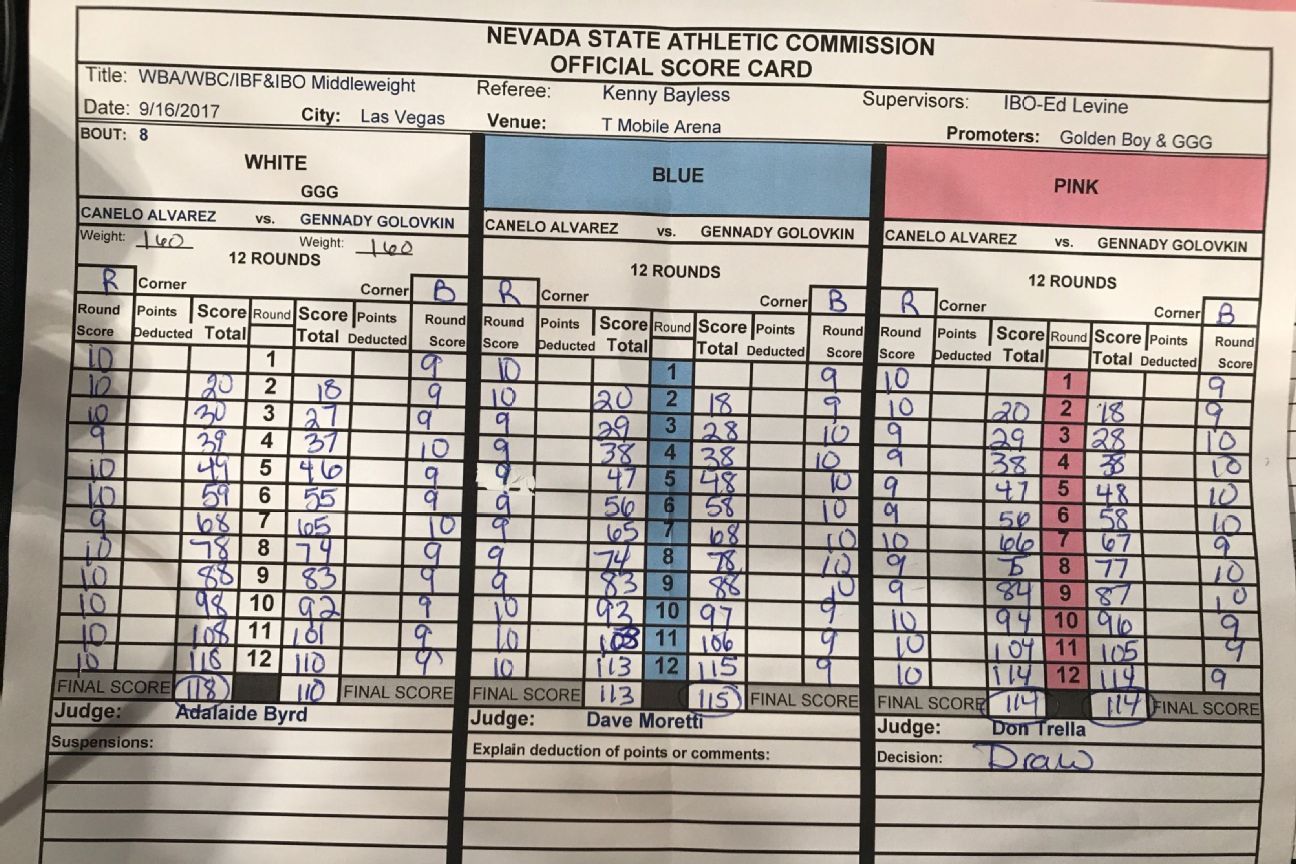 “We go to the score cards”
14
AIC & BIC: “We go to the score cards”
Balancing model fit with model complexity
Want a lower value for AIC and BIC
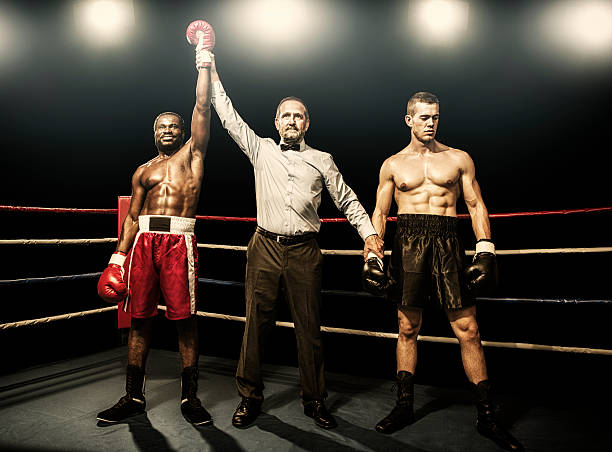 Model 3
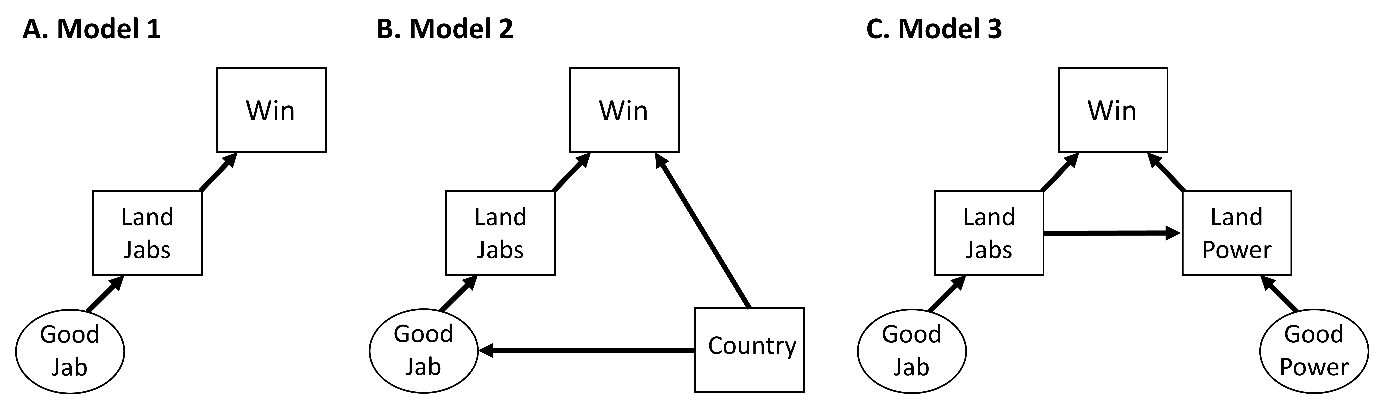 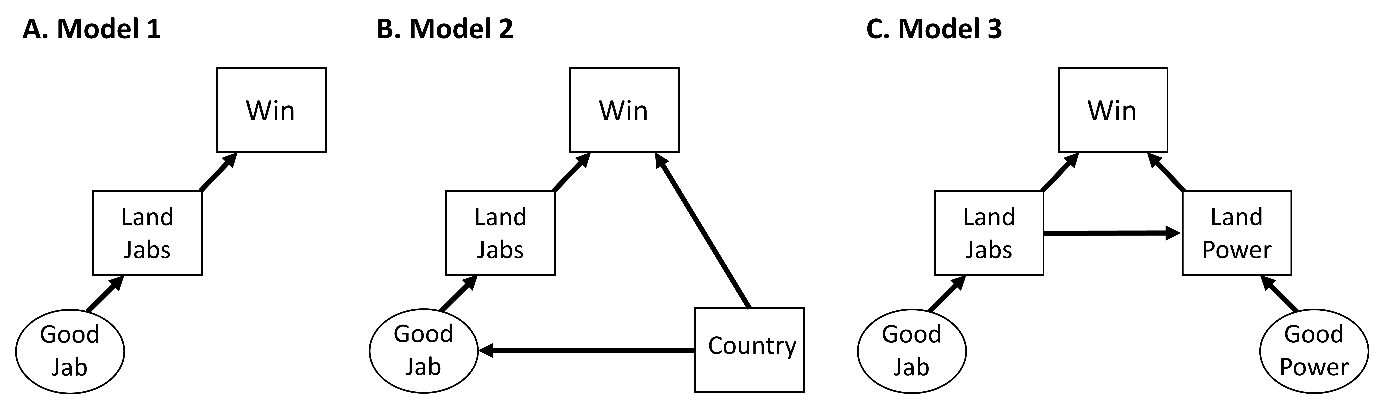 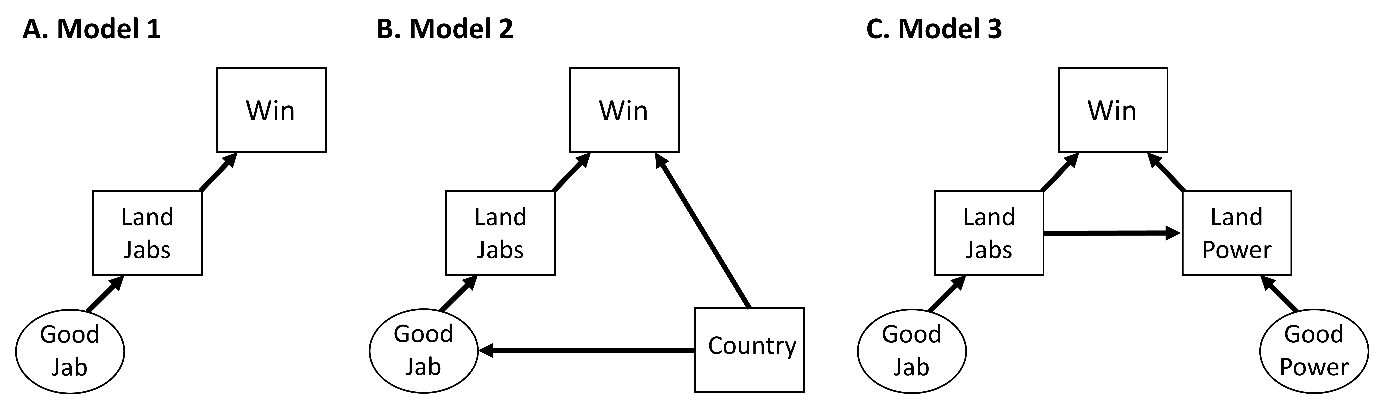 15
[Speaker Notes: “The AIC and BIC scoring in favor of…”]
Model 4: “It’s just you and the other guy”
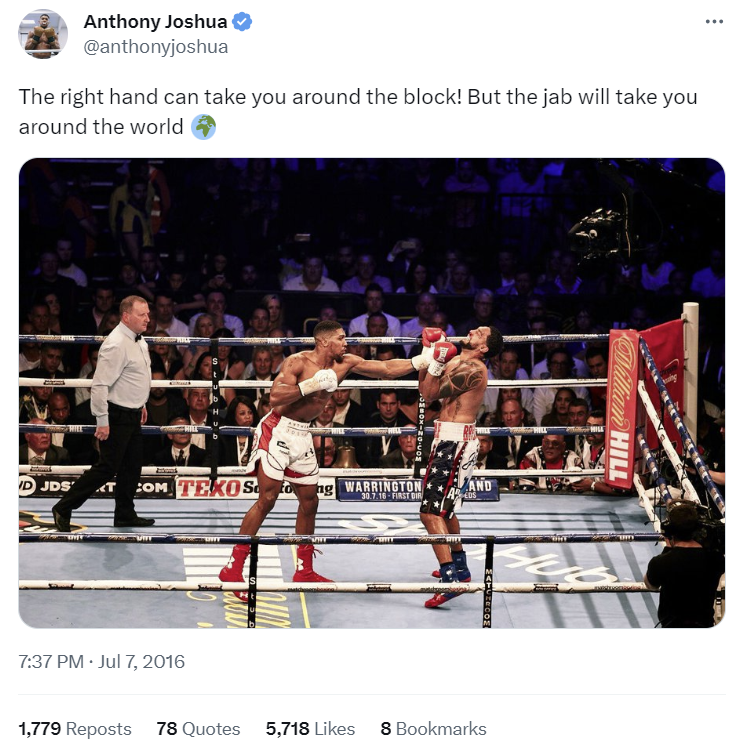 Logistic Regression:

Conditional Logistic Regression:
Within-fight comparisons
Given that there is only one winner in a matchup: What is the probability that Boxer A won and not Boxer B?
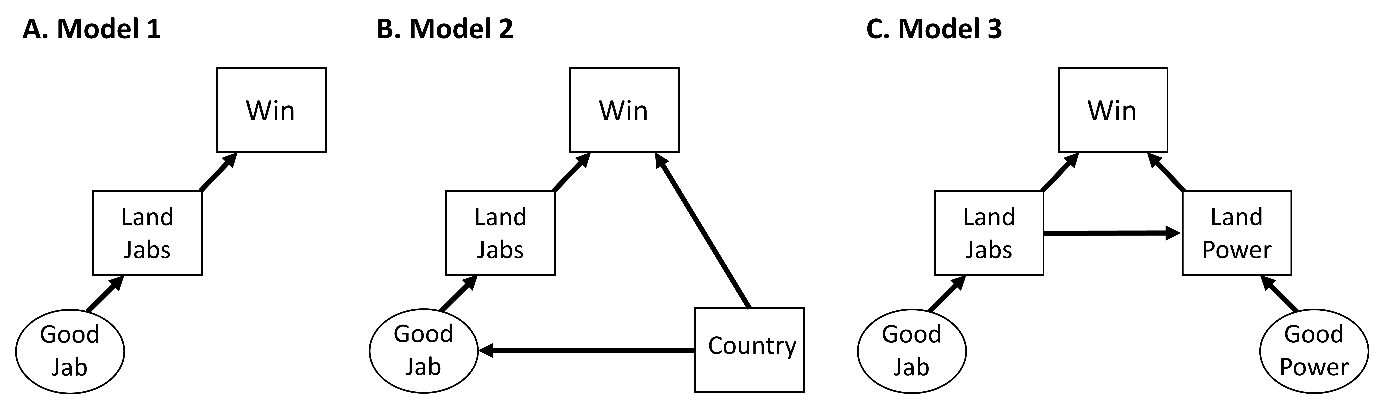 16
[Speaker Notes: “Previously we modelled using a normal logistic regression”

“A boxing bout is between two fighters.”

“Alternatively, we propose to use the conditional logistic regression”]
“All models are wrong, but some are useful” – George EP Box
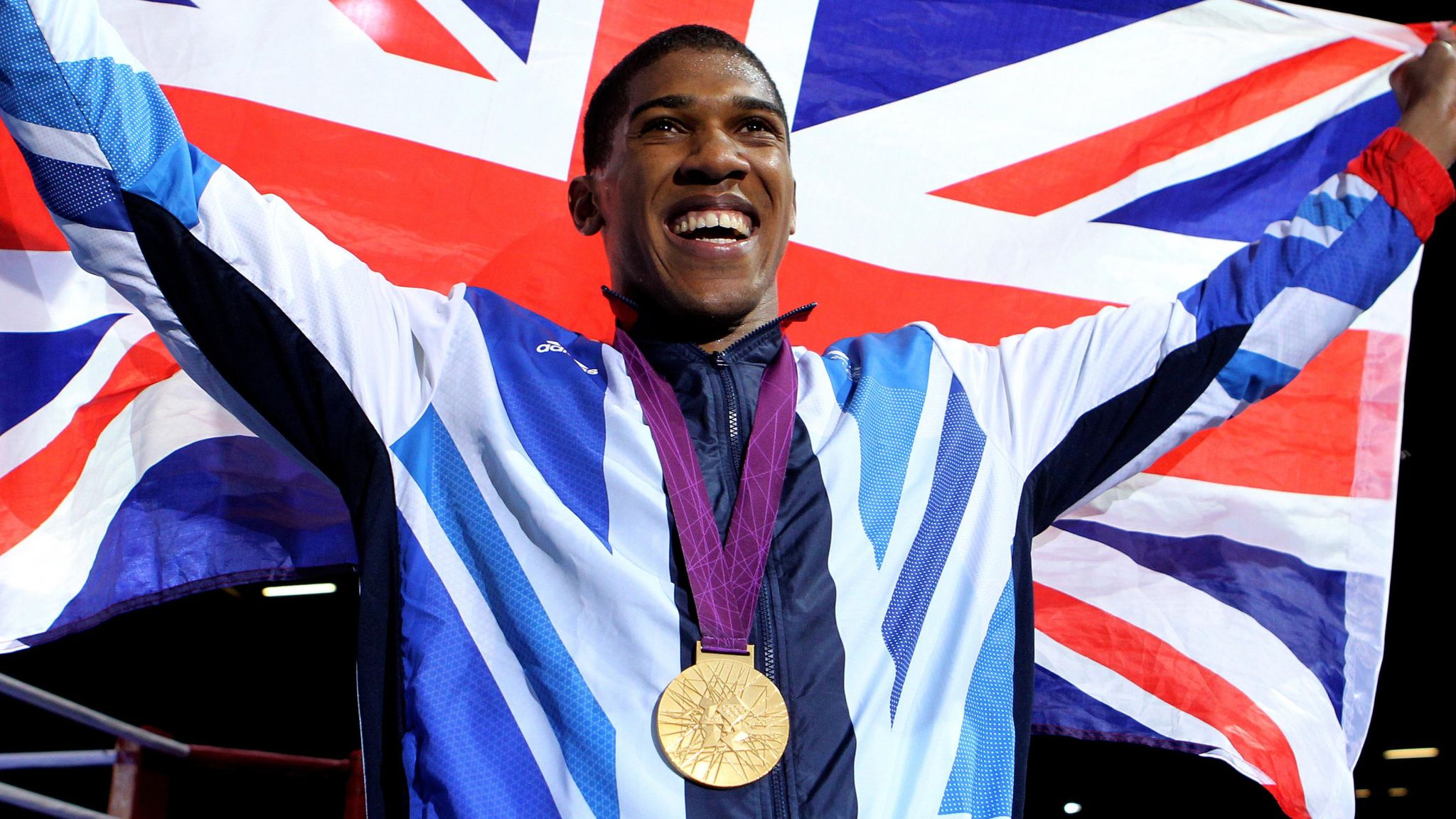 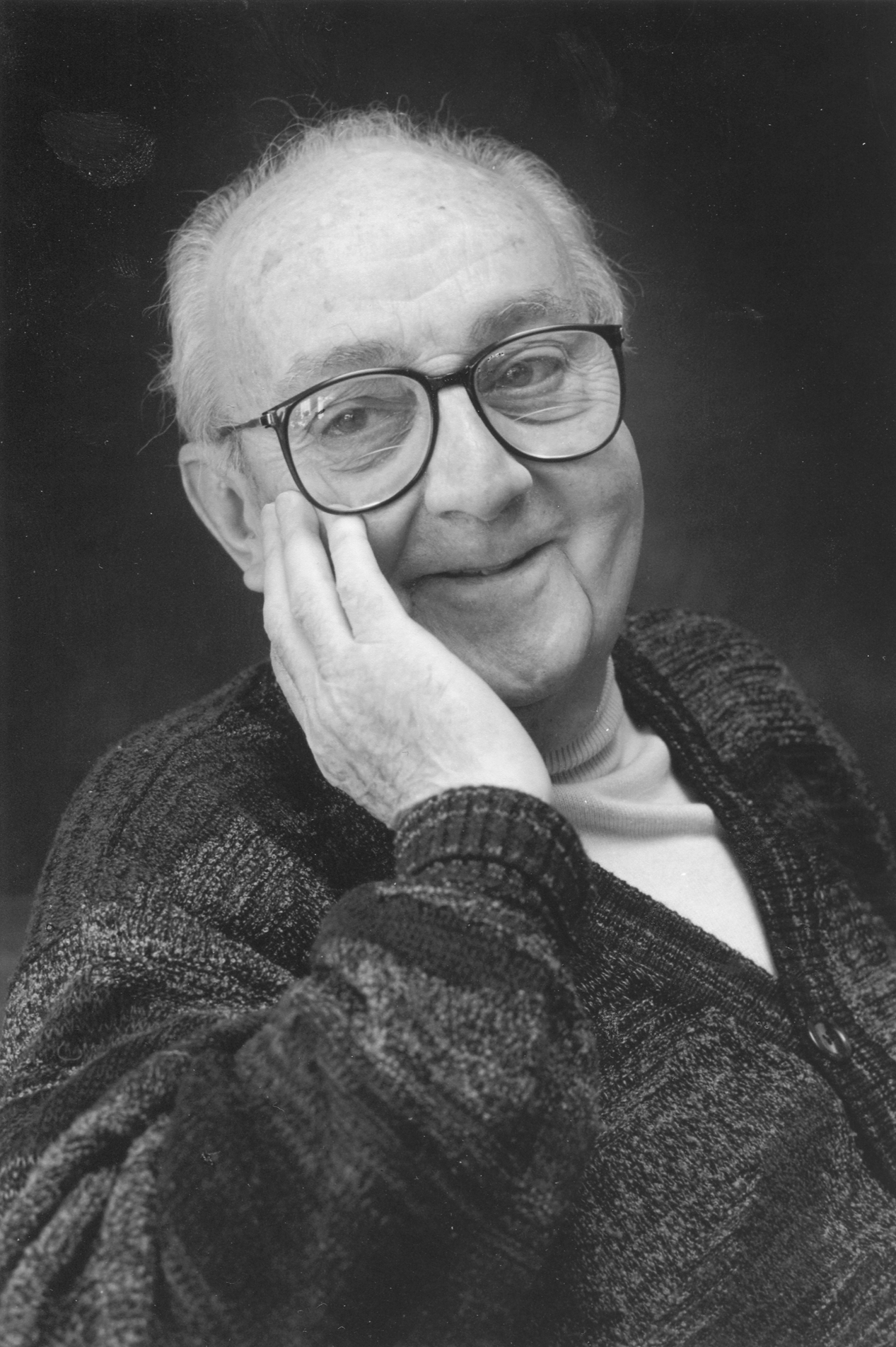 A good jab can indeed take you around the world. 
But is the jab more important than power punches as Anthony Joshua and “the old saying” imply?
17
[Speaker Notes: “Altogether, we have the following results”
“Which model should we use?”

“British boxer, British Box”

“all the described models are useful and point to the same conclusion”

“Looking at this table, Model 3 scores it in favor of the jab, while Model 4 scores it a draw… How do you all score it?”]
References
Agresti, Alan. 2002. Categorical Data Analysis. Hoboken, NJ, USA: John Wiley & Sons, Inc. http://doi.wiley.com/10.1002/0471249688 (February 24, 2021).
Allison, Paul D. 2009. Fixed Effects Regression Models.
Digitale, Jean C., Jeffrey N. Martin, and Medellena Maria Glymour. 2022. “Tutorial on Directed Acyclic Graphs.” Journal of Clinical Epidemiology 142: 264–67.
Gomez, Eric. 2021. “The Secret to Canelo’s Success? His Own Brand of Mexican Style.” ESPN.com. https://www.espn.com/boxing/story/_/id/31381706/the-secret-canelo-alvarez-success-crafting-own-brand-mexican-style-boxing (May 17, 2023).
Kleinbaum, David G., and Mitchel Klein. 2010. “Introduction to Logistic Regression.” In Logistic Regression, Statistics for Biology and Health, New York, NY: Springer New York, 1–39. http://link.springer.com/10.1007/978-1-4419-1742-3_1 (May 12, 2023).
Park, Hyeoun-Ae. 2013. “An Introduction to Logistic Regression: From Basic Concepts to Interpretation with Particular Attention to Nursing Domain.” Journal of Korean Academy of Nursing 43(2): 154–64.
Suttorp, Marit M. et al. 2015. “Graphical Presentation of Confounding in Directed Acyclic Graphs.” Nephrology Dialysis Transplantation 30(9): 1418–23.
Weisberg, Sanford. 2014. Applied Linear Regression.
18
Thank you!